Objectives
Understand what an algorithm is
Create a sequence of instructions to achieve a goal
Understand how loops can be used to reduce the amount of code required for a solution
Understand how nested loops can be used to improve solutions further
Be able to refine algorithms to reduce the number of instructions required
Starter
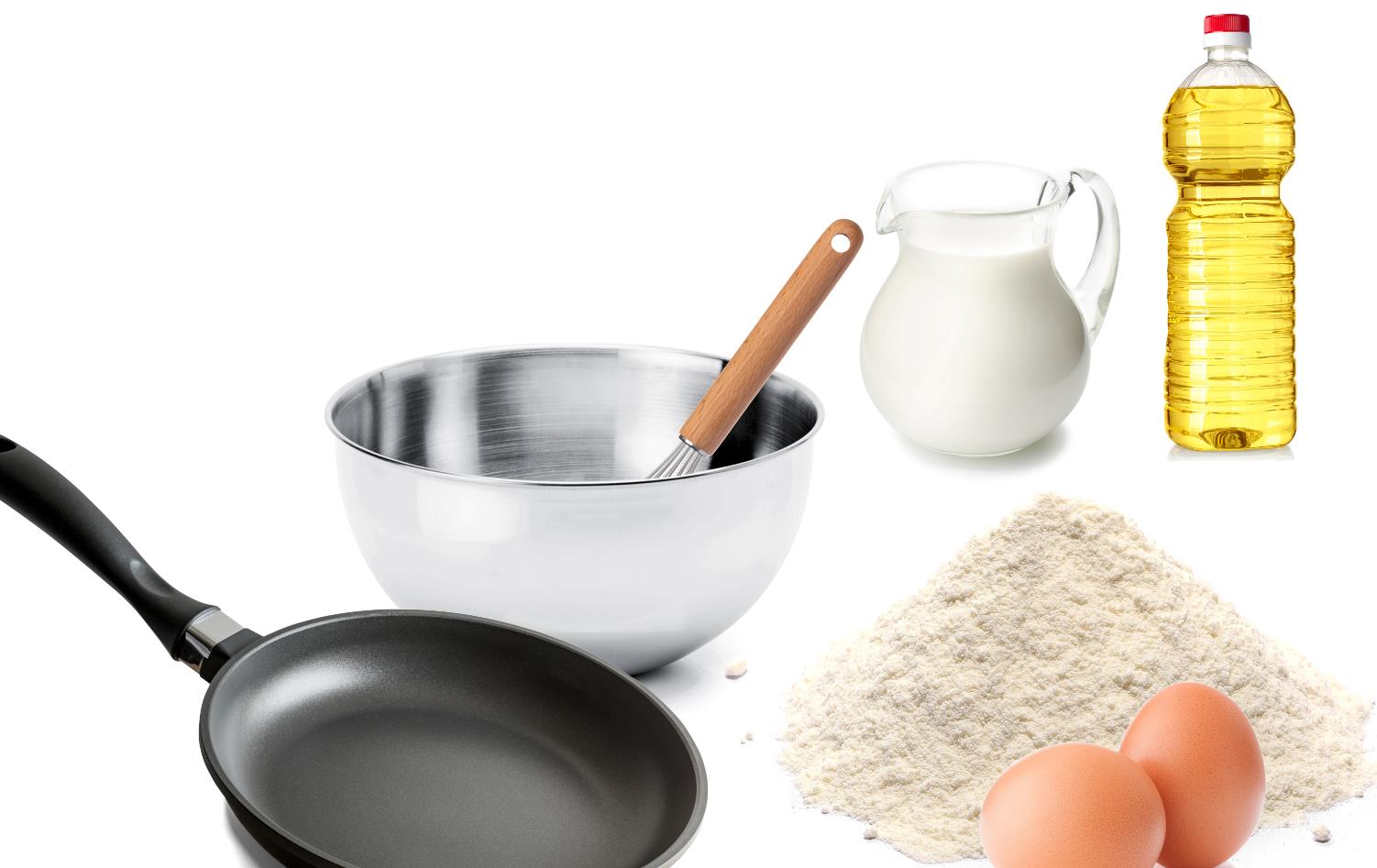 What are the steps needed to make pancakes?
If you don’t know how to make pancakes, then have a best guess at the answer
Starter
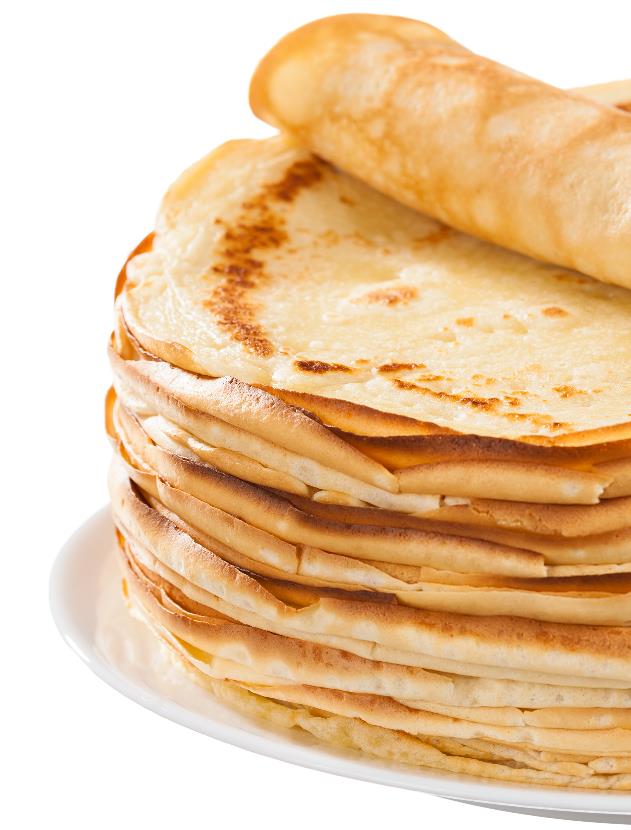 Instructions:





Algorithms show how to solve a problem with a computer
They give step by step instructions, just like a recipe
Put flour, eggs and milk into bowl
Whisk
Heat frying pan
Add oil
Add pancake mix
Cook for 1 minute
Toss the pancake
Cook for 1 minute
Serve
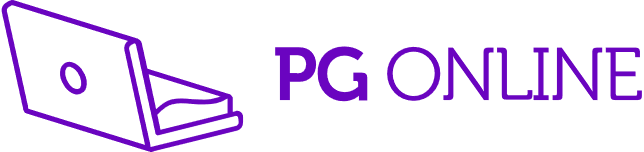 Algorithms
An algorithm is a sequence of steps which solve a problem
It is like the method in a recipe
If we have an algorithm to solve a problem, then programmers can make a program so that a computer can solve the problem
The computer will run each of the instructions in order
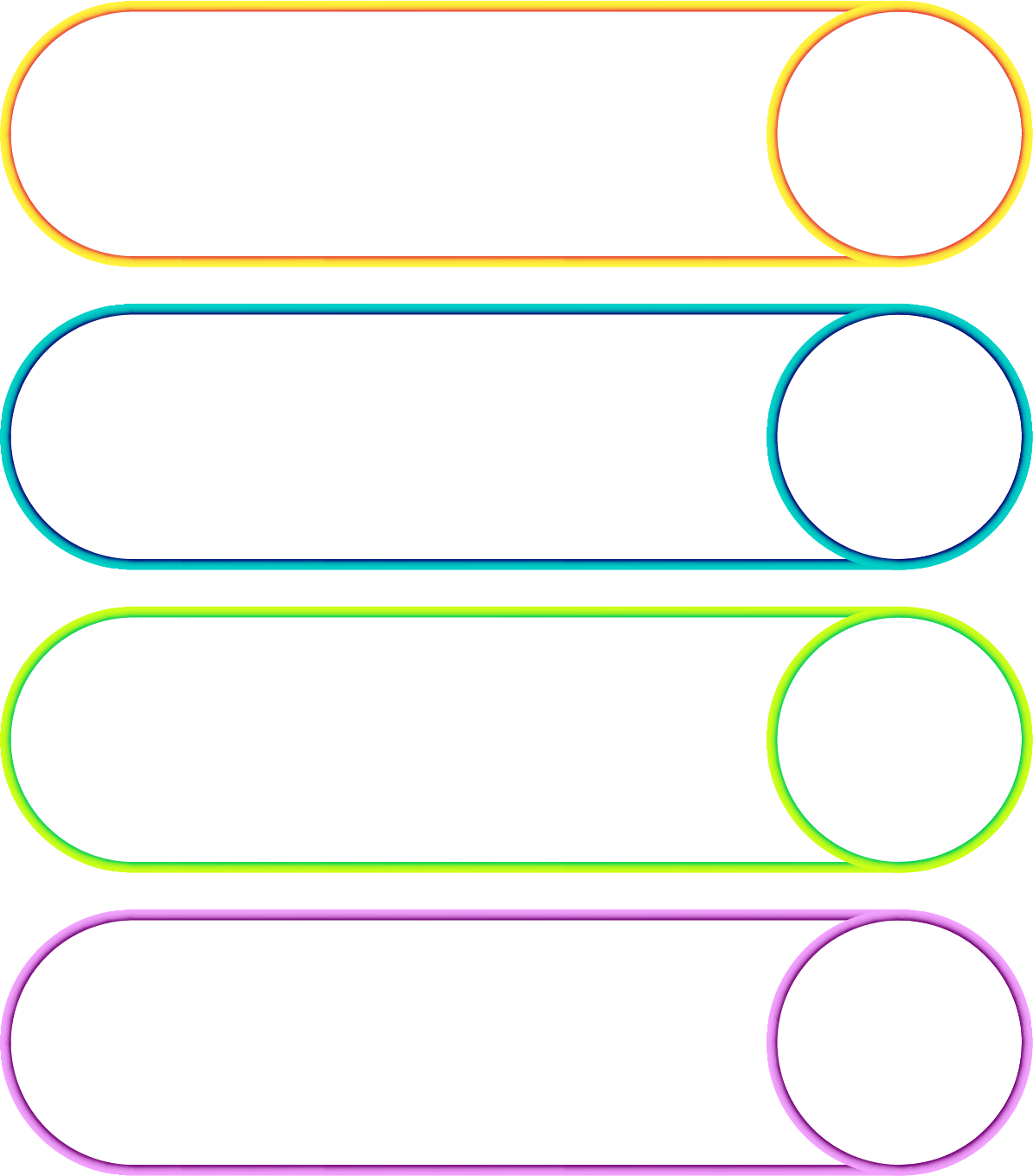 Navigation algorithm
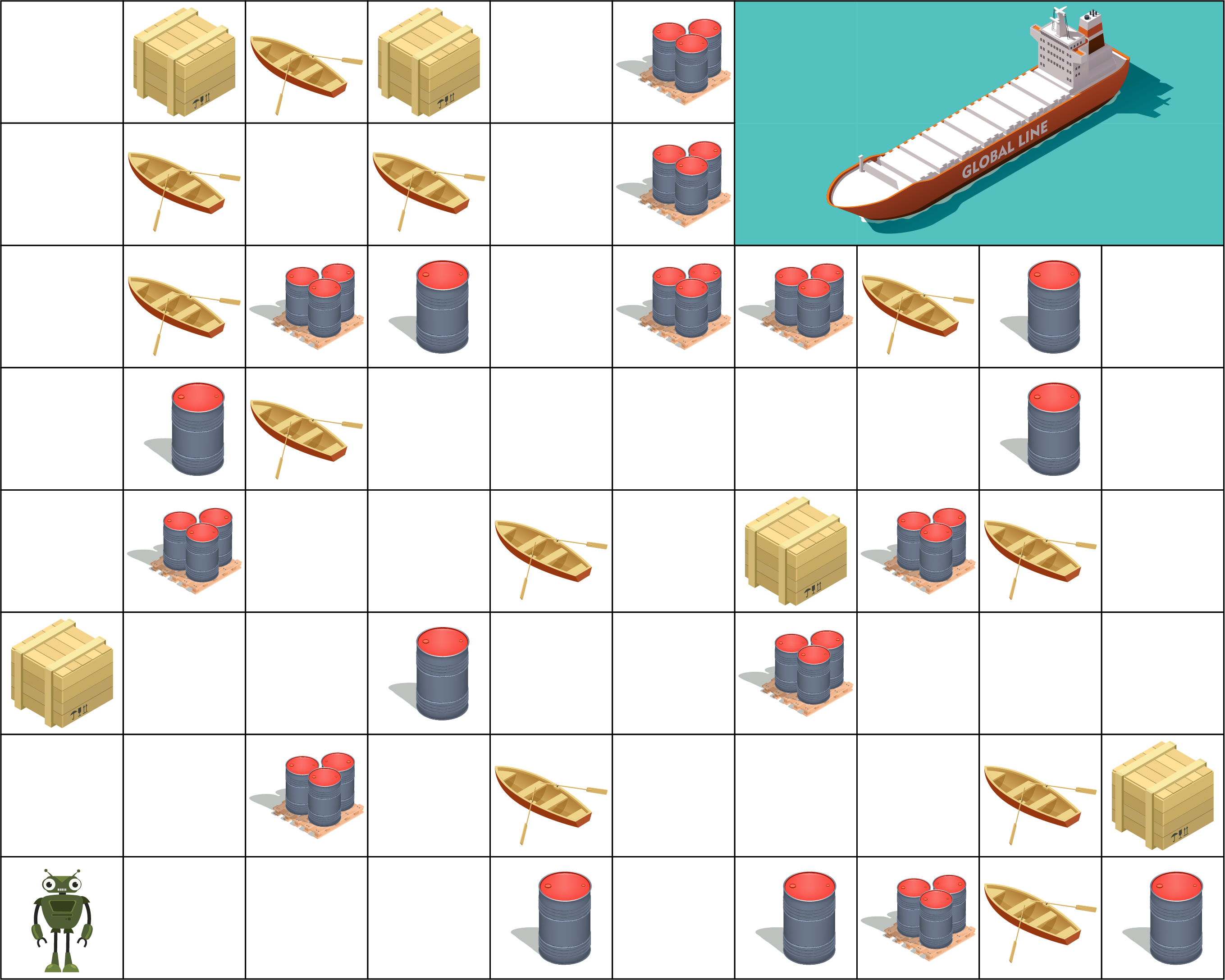 Navigate the robot to pick up all the crates and take them to the ship
The robot can holdmany crates at a time
Barrels and boats are obstacles
Instruction set
Navigation algorithm
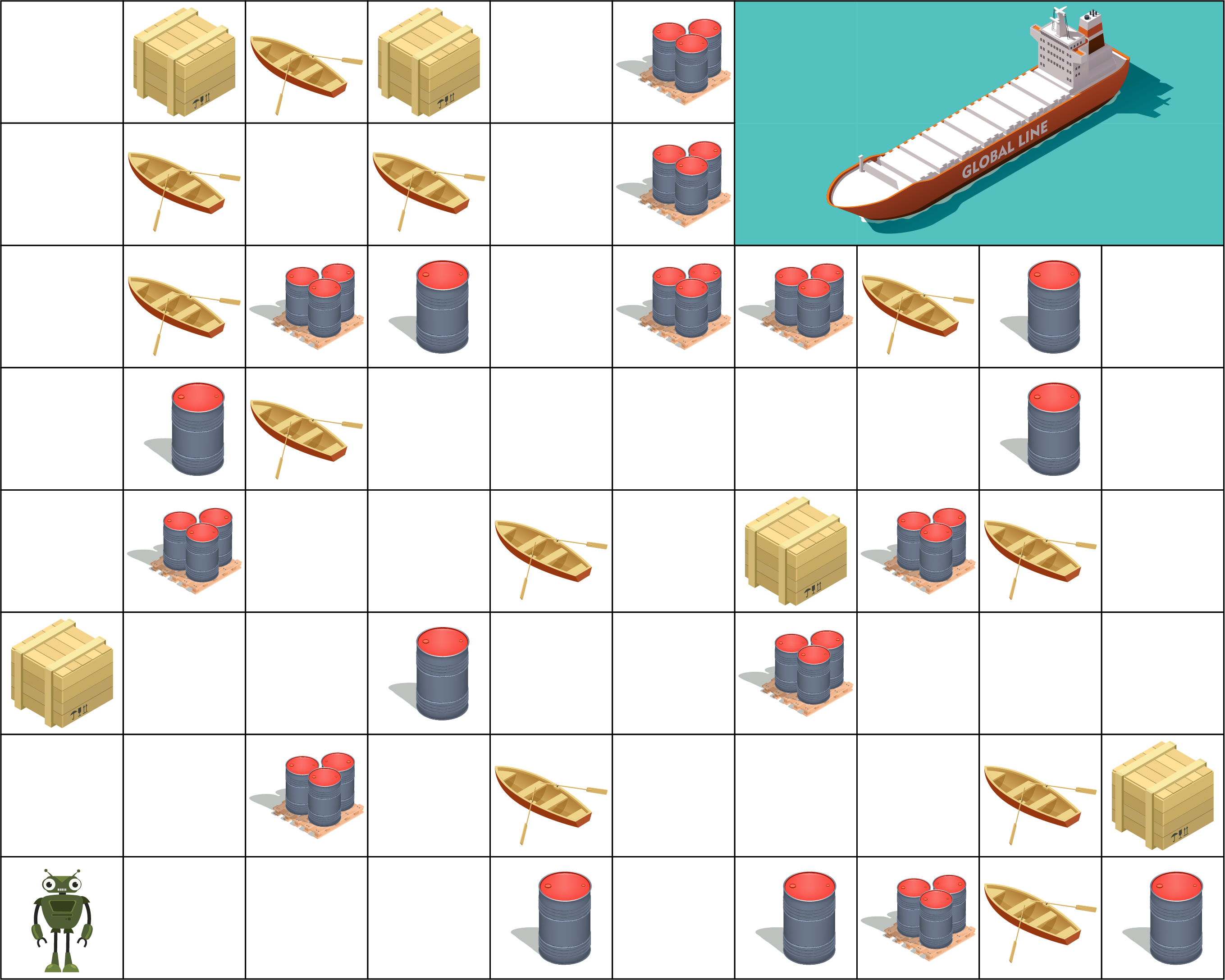 Up, Up, PickupCrate,Up, Up, Up, Up, UpRight, PickupCrate,Left, Down, Down,Down, Down, Down,Right, Right, Up, Right, Up, Right,Right, Right, Down,Left, Down, Down,Right, Right, Up, Right,Right, Up, Up, Up, Up, LoadShip
Instruction set
Repetition
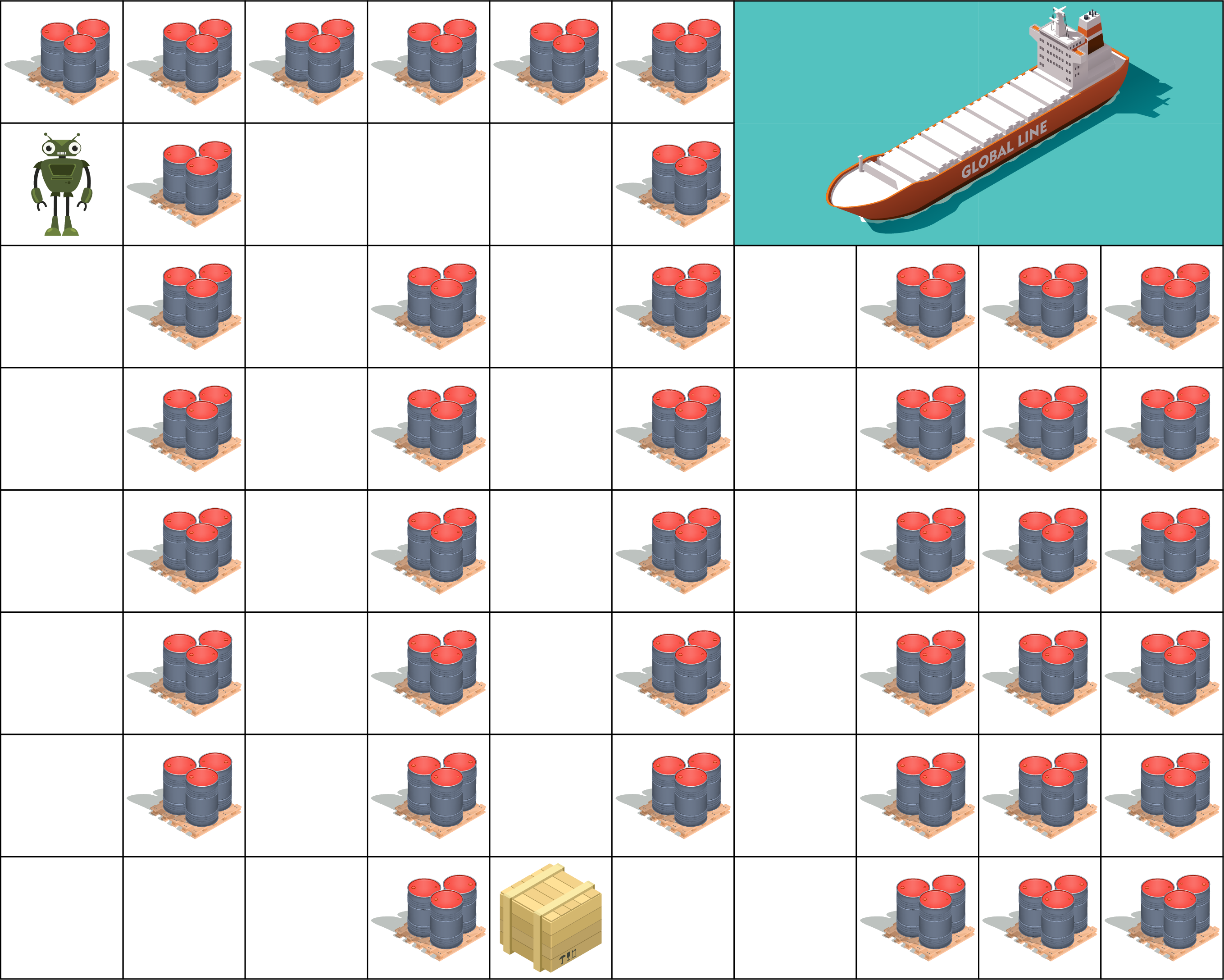 Look at the followingsolution:
Down, Down, Down, Down, Down, Down, Right, Right, Up, Up, Up, Up, Up, Up, Right, Right, Down, Down, Down, Down, Down, Down,PickupCrate, Right, Right, Up, Up, Up, Up, Up, Up, LoadShip
What repetition do you see in the solution?
Instruction set
Repeat
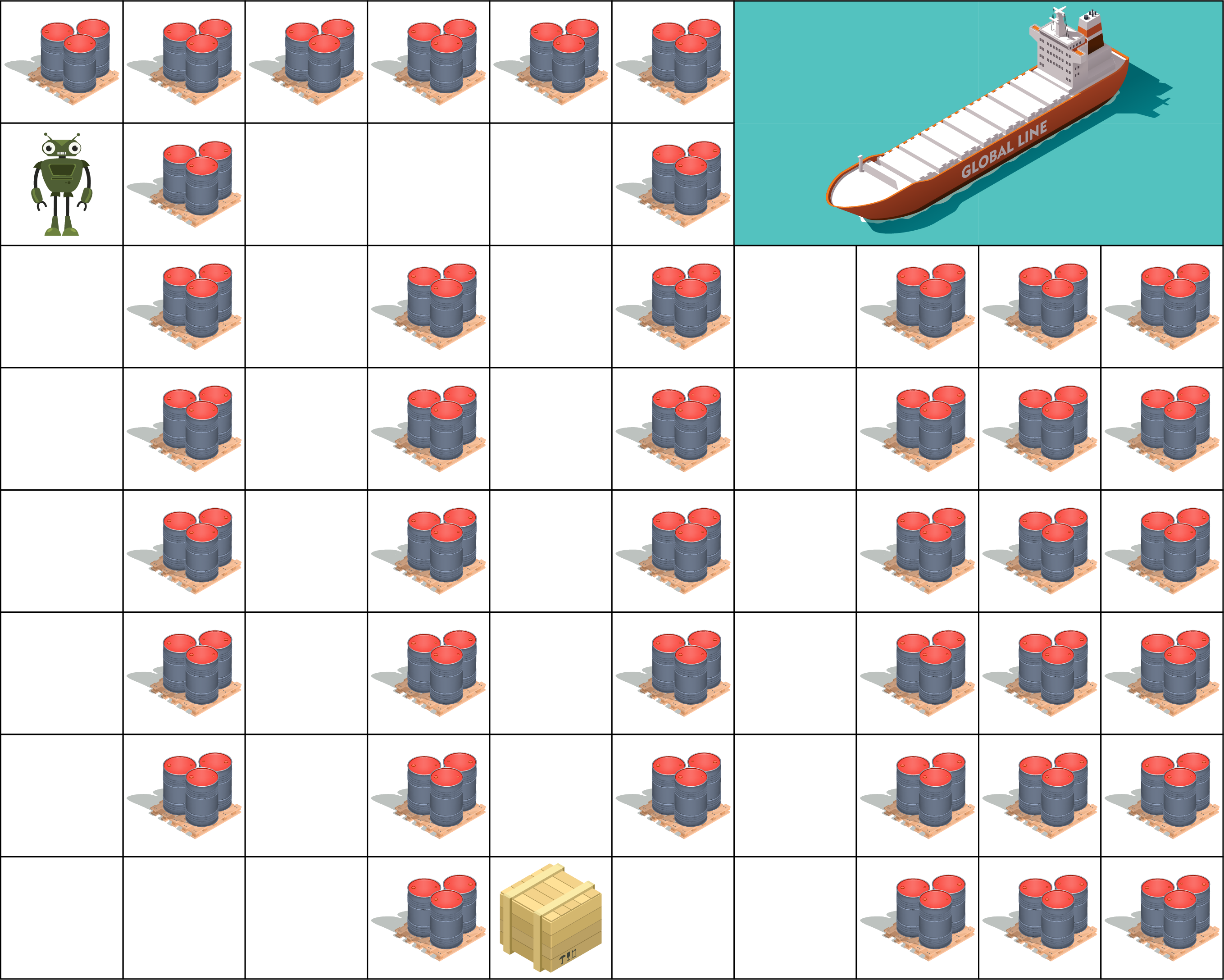 A repeat structure saves writing so many instructions
REPEAT 6, DownREPEAT 2, RightREPEAT 6, UpREPEAT 2, RightREPEAT 6, DownPickupCrateREPEAT 2, RightREPEAT 6, UpLoadShip
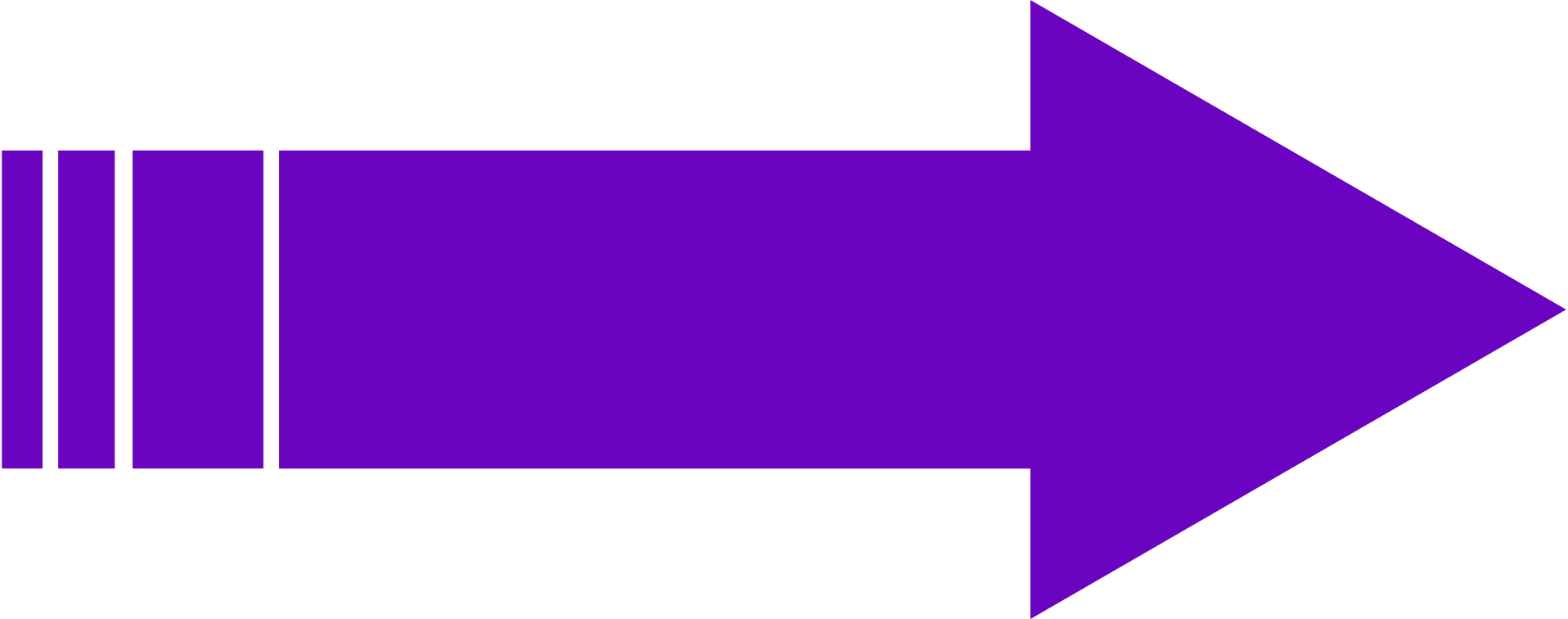 Down, Down, Down, Down, Down, Down, Right, Right, Up, Up, Up, Up, Up, Up, Right, Right, Down, Down, Down, Down, Down, Down,PickupCrate, Right, Right, Up, Up, Up, Up, Up, Up, LoadShip
Worksheet 3
Complete Task 1 on Worksheet 3
Repetition
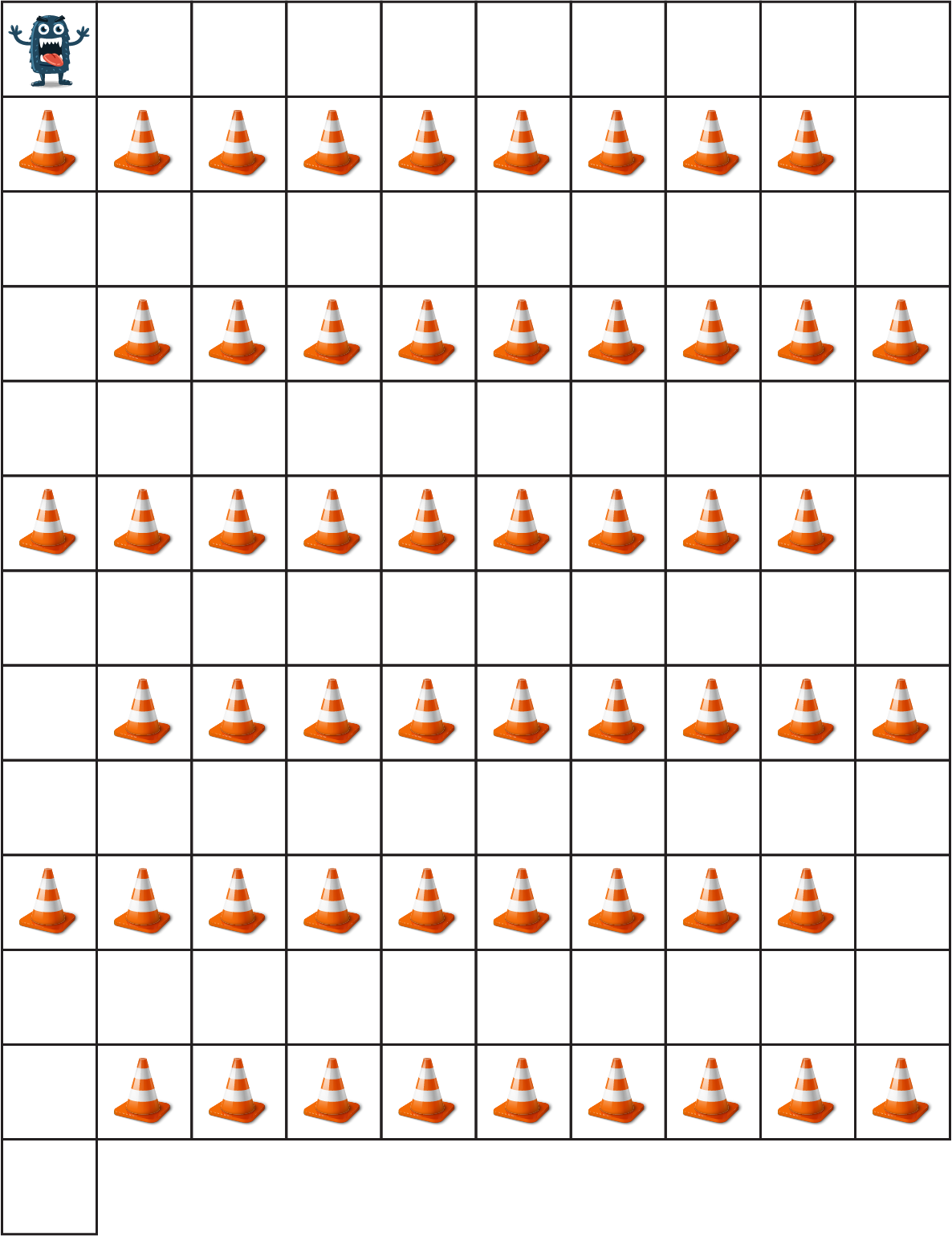 Here is a solution to move the monster to the exit
REPEAT 9, RightREPEAT 2, DownREPEAT 9, LeftREPEAT 2, DownREPEAT 9, RightREPEAT 2, DownREPEAT 9, LeftREPEAT 2, DownREPEAT 9, RightREPEAT 2, DownREPEAT 9, LeftREPEAT 2, Down
What repeated instructions are in the above algorithm?
Nested loops
What repeated instructions are in the above algorithm?
REPEAT 9, RightREPEAT 2, DownREPEAT 9, LeftREPEAT 2, DownREPEAT 9, RightREPEAT 2, DownREPEAT 9, LeftREPEAT 2, DownREPEAT 9, RightREPEAT 2, DownREPEAT 9, LeftREPEAT 2, Down
Four instructions can be repeated three times
A loop inside another loop is known as a nested loop
REPEAT 3,
		REPEAT 9, Right		REPEAT 2, Down;		REPEAT 9, Left		REPEAT 2, Down
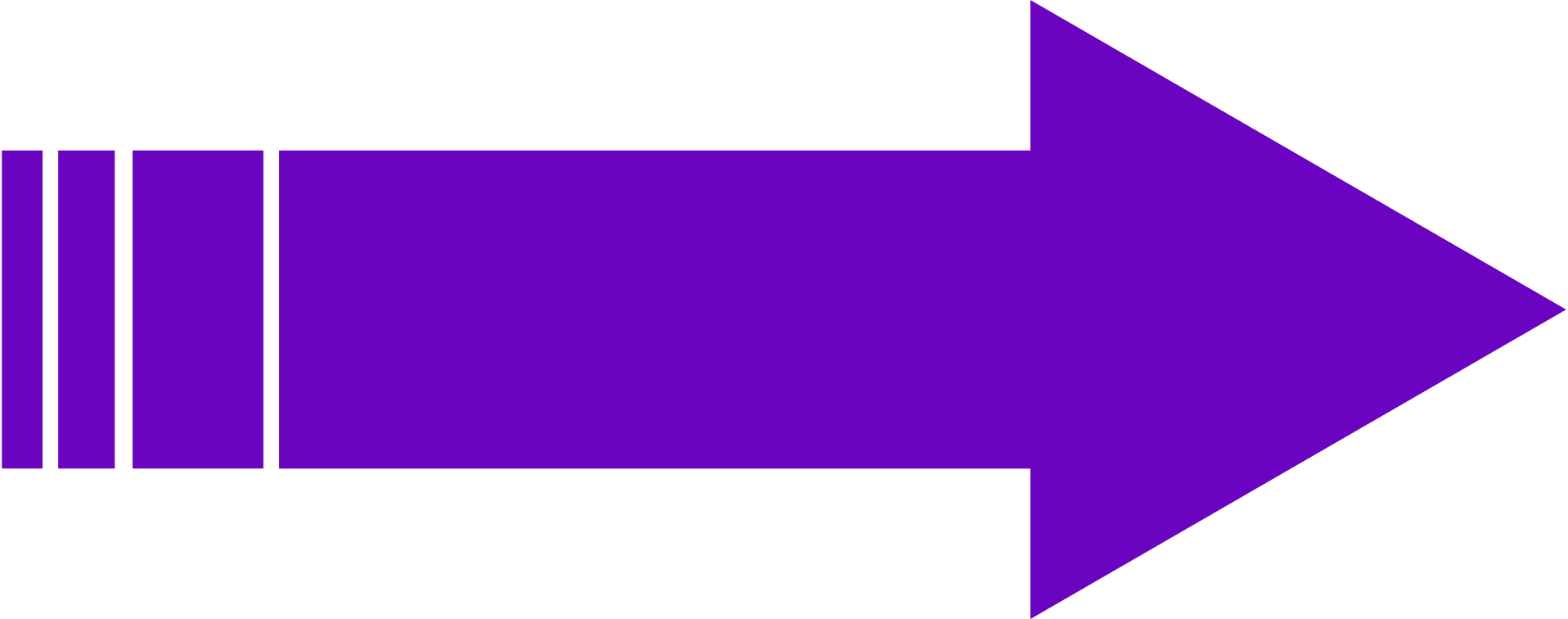 Worksheet 3
Complete Task 2 on Worksheet 3
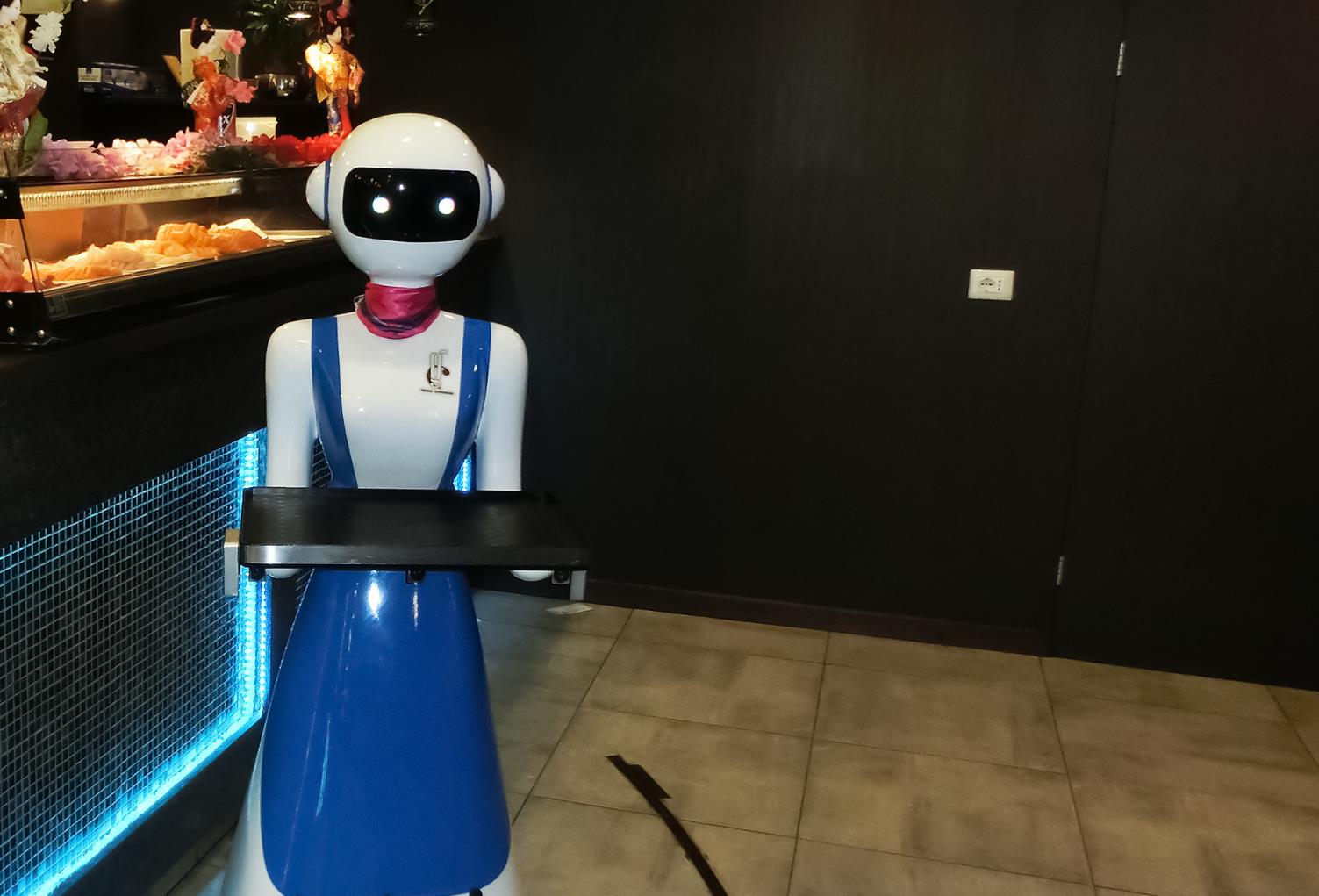 Robot waiters
Some cafes use robots as waiters
This robot is in The Gran Café Rapallo, Italy
Note the black line on the floor which the robot uses to move between each table
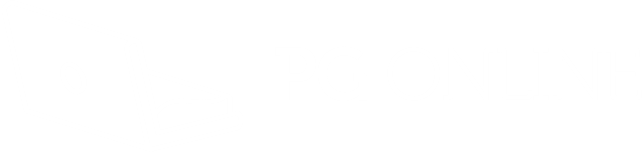 The waiting game…
A robot needs to serve all three tables, but can only take one order at a time from the counter.  
The robot starts with the first order
The robot can serve one table at a time
Discuss with a partner an algorithm to serve all the tables
Assume that the waitermoves one block at a time
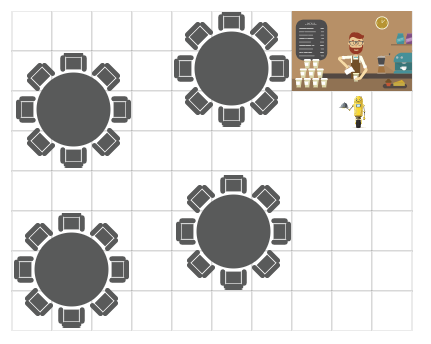 Worksheet 3
Complete Task 3 on Worksheet 3
The waiting game…
The café is becoming very popular and due to demand another table is installed
How does this affect the instructions your algorithm needs to use to serve all the tables?
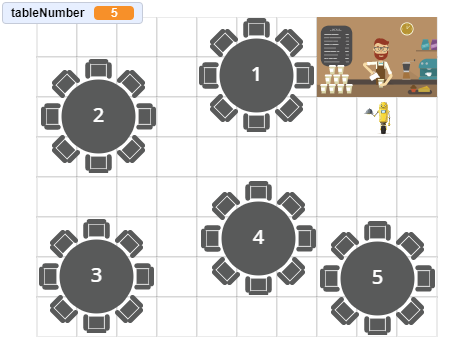 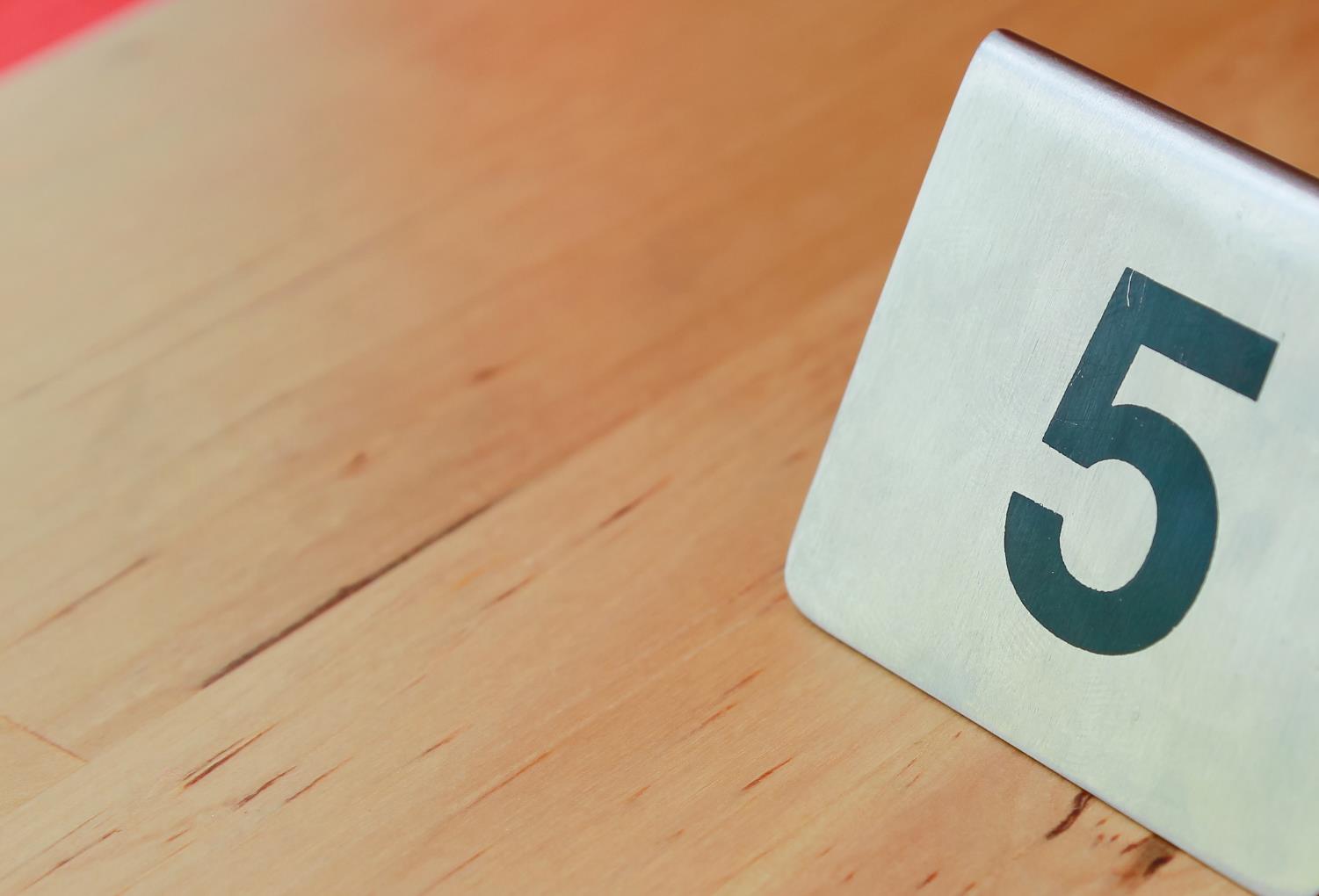 Alternative algorithm
At the moment, if the robot has food to take to a table, it must visit everysingle table which is inefficient
How could the algorithm be improved?
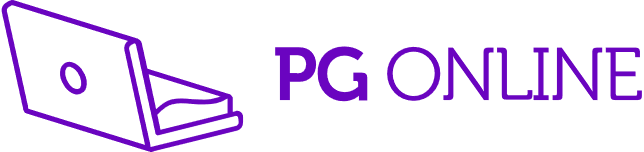 Alternative algorithm
How could the algorithm be improved?
The chef could say which table the food is for
The instructions in the algorithm could then direct the robot to the correct table depending on which table has been selected
In programming we would use an IF statement
IF sendTo = “Table 1” THEN	instructions to go to table 1
IF sendTo = “Table 2” THEN	instructions to go to table 2…and so on…
Worksheet 3
Complete Task 4 on Worksheet 3
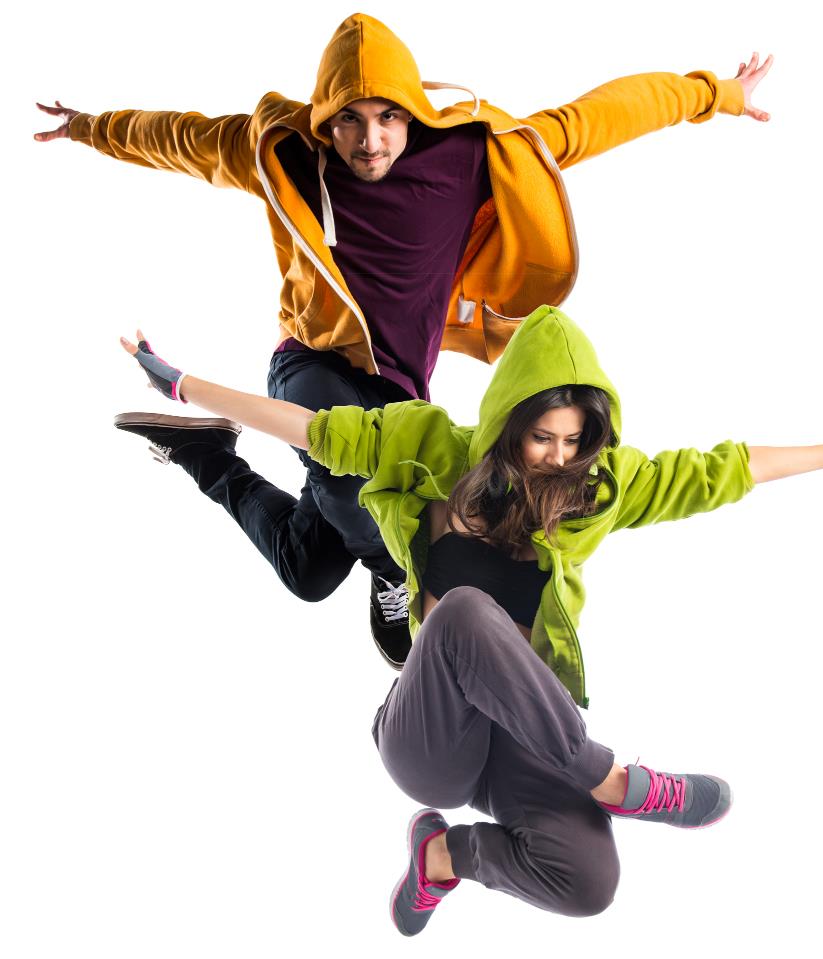 Plenary
The following are some instructions for a dance group to follow:
Step forwardStep backStep backClapStep forwardStep backStep backClap
In pairs, rewrite the instructions using REPEAT statements
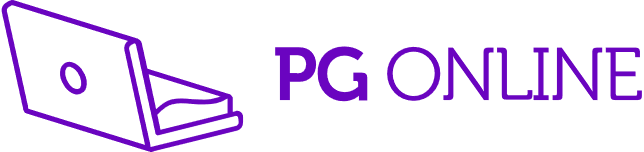 Plenary
Rewrite the following instructions using REPEAT statements
Step forwardStep backStep backClapStep forwardStep backStep backClap
REPEAT 2
	Step forward
	REPEAT 2
		Step back	Clap
REPEAT 2
	Step forward
	Step back	Step back	Clap